Tập làm văn Lớp 5
Ôn tập về tả đồ vật
TẬP LÀM VĂN
Ôn tập về tả đồ vật
TẬP LÀM VĂN
Ôn tập về tả đồ vật
HOẠT ĐỘNG 1
Phân tích đề bài
Đề bài: Tả một trong các đồ vật sau :
a/ Tả quyển sách Tiếng Việt 5,tập hai.
b/ Tả cái đồng hồ báo thức.
c/ Tả đồ vật trong nhà mà em yêu thích.
d/ Tả một đồ vật hoặc món quà có ý nghĩa sâu sắc với em.
e/ Tả một đồ vật trong viện bảo tàng hoặc trong nhà truyền thống mà em đã có dịp quan sát .
Chọn đối tượng tả
thông qua mẫu vật 
hoặc tranh ảnh 
chuẩn bị trước
HĐ 2 : Lập dàn ý miêu tả một trong các đồ vật sau :
a/ Tả quyển sách Tiếng Việt 5,tập hai.
b/ Tả cái đồng hồ báo thức.
c/ Tả đồ vật trong nhà mà em yêu thích.
d/ Tả một đồ vật hoặc món quà có ý nghĩa sâu sắc với em.
e/ Tả một đồ vật trong viện bảo tàng hoặc trong nhà truyền thống mà em đã có dịp quan sát .
Đọc phần gợi ý trong sách giáo khoa
Lưu ý :
- Khi miêu tả phải miêu tả bằng tất cả mọi giác quan.( thị giác, thính giác, khứu giác, vị giác và xúc giác. )
-Sử dụng các biện pháp nghệ thuật để tạo những câu văn có hình ảnh .(so sánh, nhân hóa , điệp từ ….. )
-Lồng cảm xúc khi miêu tả.
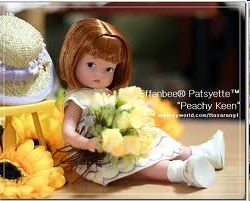 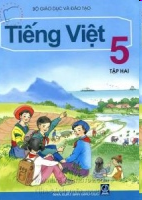 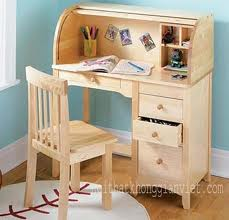 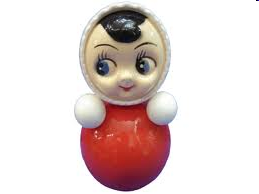 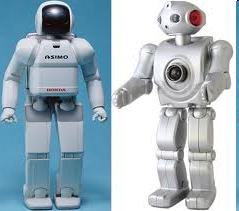 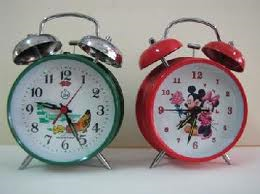 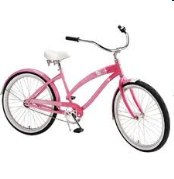 HĐ 2: Học nhóm lập dàn ý miêu tả đồ vật mà nhóm đã chọn.
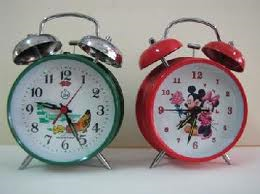 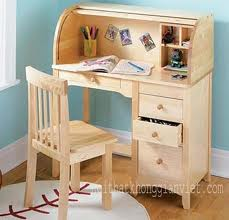 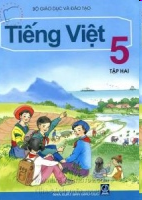 NHÓM 3
NHÓM 1
NHÓM 2
TẬP LÀM VĂN
Ôn tập về tả đồ vật
HOẠT ĐỘNG 3:
Nói miệng theo dàn ý đã lập .
HĐ 2: Học nhóm lập dàn ý miêu tả đồ vật mà nhóm đã chọn.
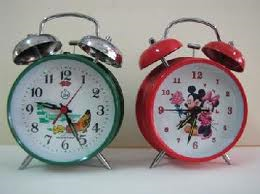 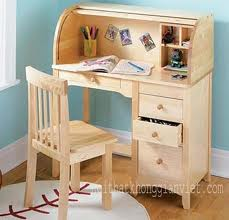 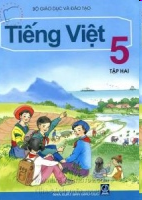 NHÓM 3
NHÓM 1
NHÓM 2
Dặn dò:
Tập nói miệng nhiều lần .
Hình thành bài ở những đề khác hơn đề mà  nhóm đã chọn ở lớp .
Chuẩn bị bài viết “Tả đồ vật”
ĐỒNG HỒ BÁO THỨC
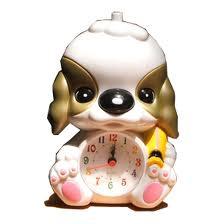 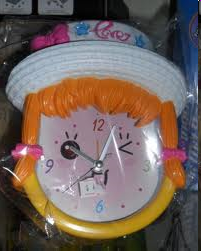 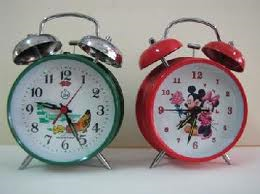 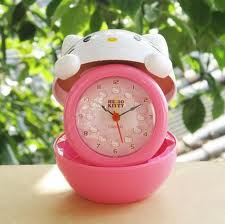 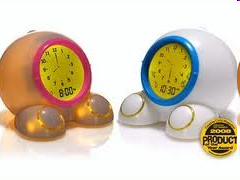 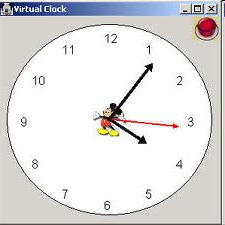 QUYỂN SÁCH TIẾNG VIỆT LỚP NĂM 
-TẬP HAI
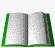 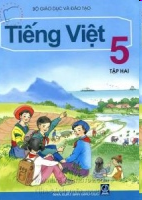 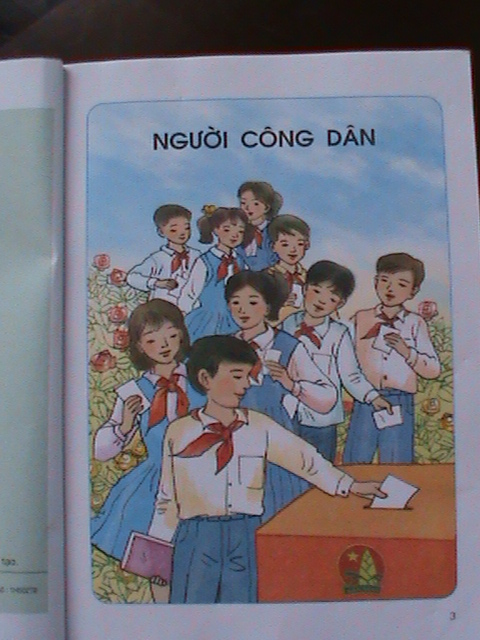 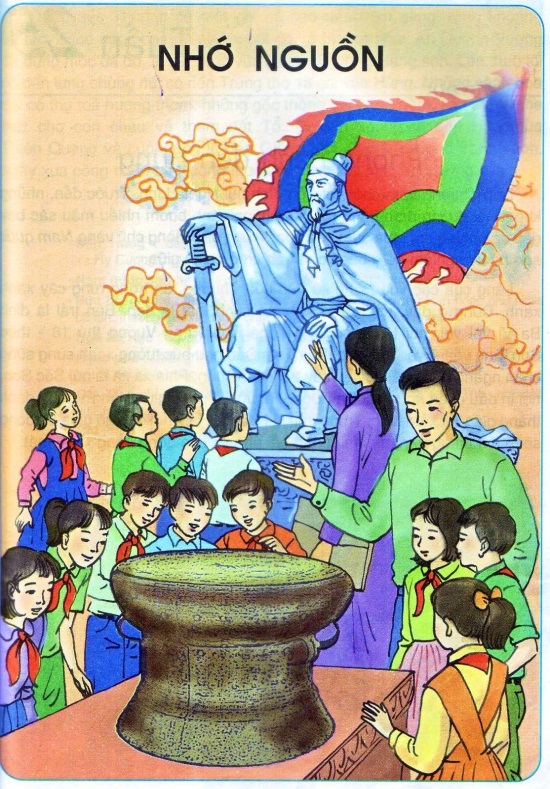 Đồ vật trong nhà mà em yêu thích.
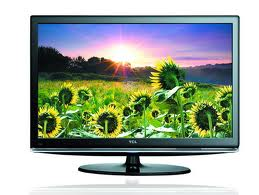 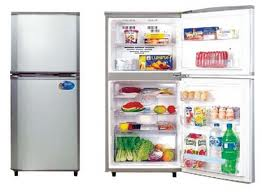 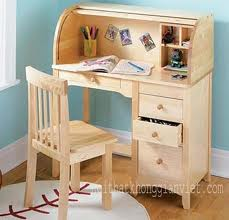 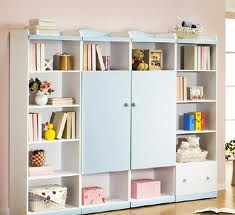 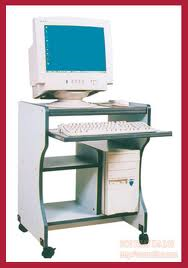 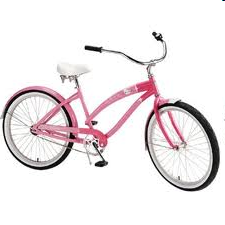 Đồ vật hoặc món quà có ý nghĩa sâu sắc với em.
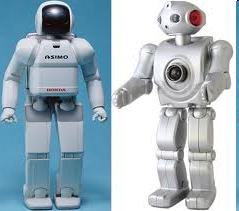 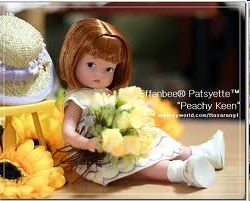 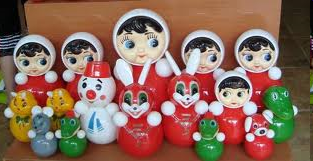 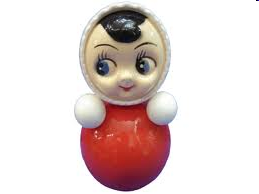 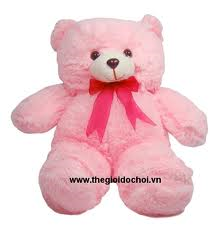 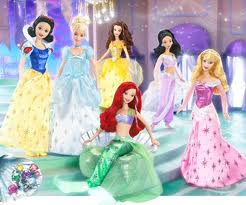 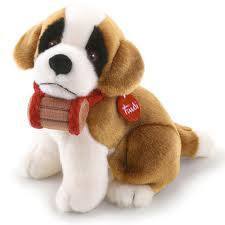 Đồ vật trong viện bảo tàng hoặc nhà truyền thống.
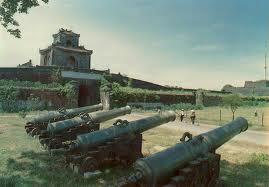 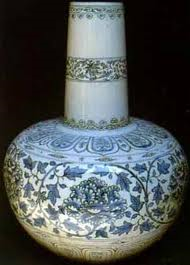 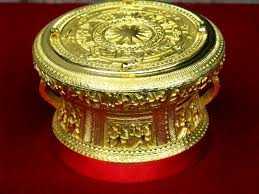 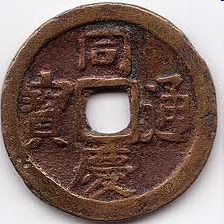 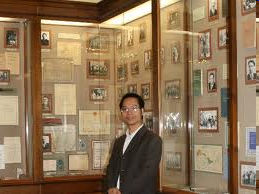 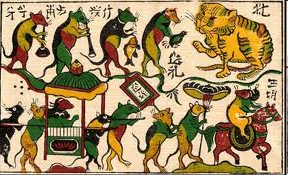 b/ Tả cái đồng hồ báo thức.
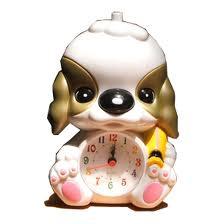 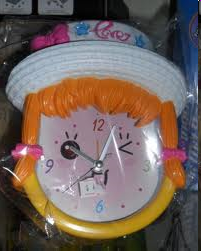 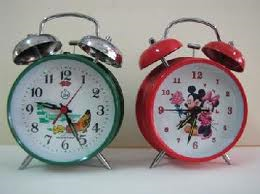 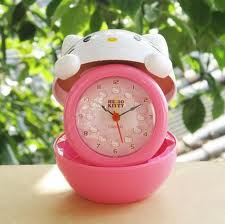 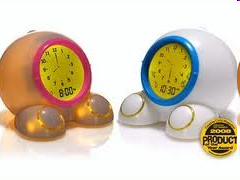 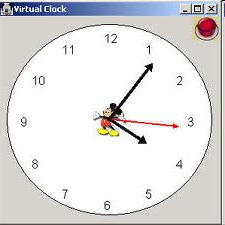 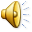 a/ Tả quyển sách Tiếng Việt 5,tập hai.
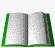 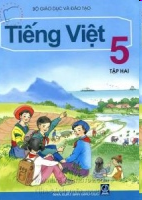 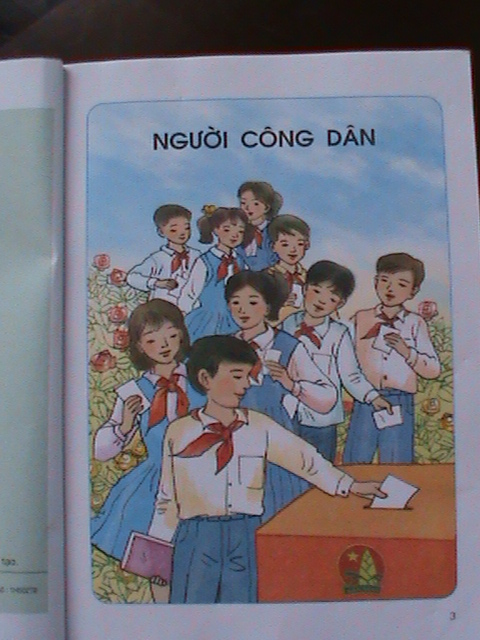 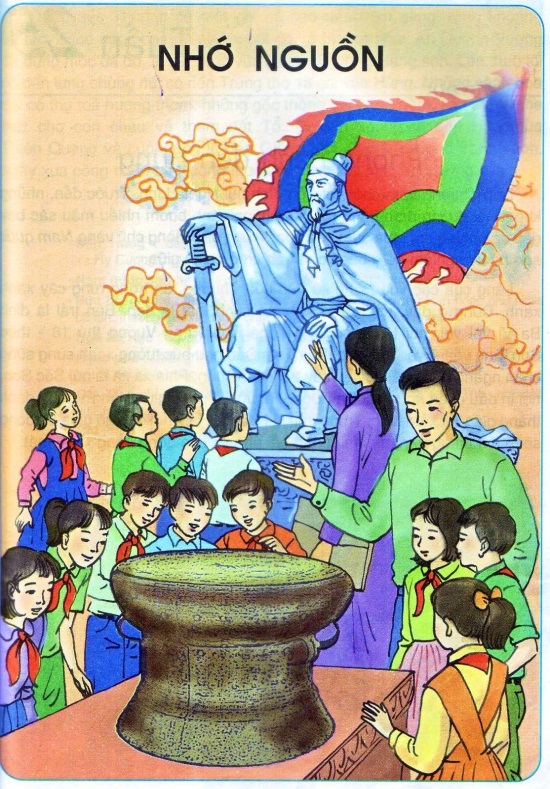 c/ Tả đồ vật trong nhà mà em yêu thích.
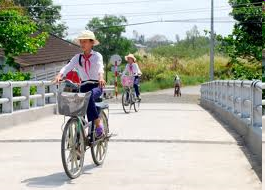 d/ Tả một đồ vật hoặc món quà có ý nghĩa sâu sắc với em.
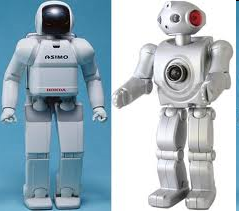 d/ Tả một đồ vật hoặc món quà có ý nghĩa sâu sắc với em.
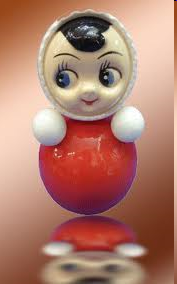 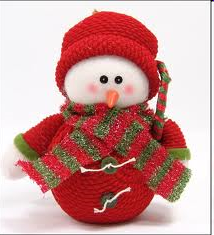 c/ Tả đồ vật trong nhà mà em yêu thích.
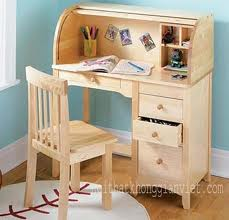 d/ Tả một đồ vật hoặc món quà có ý nghĩa sâu sắc với em.
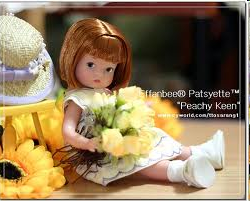 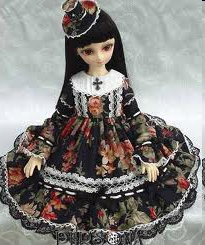 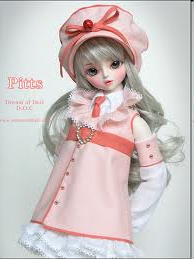